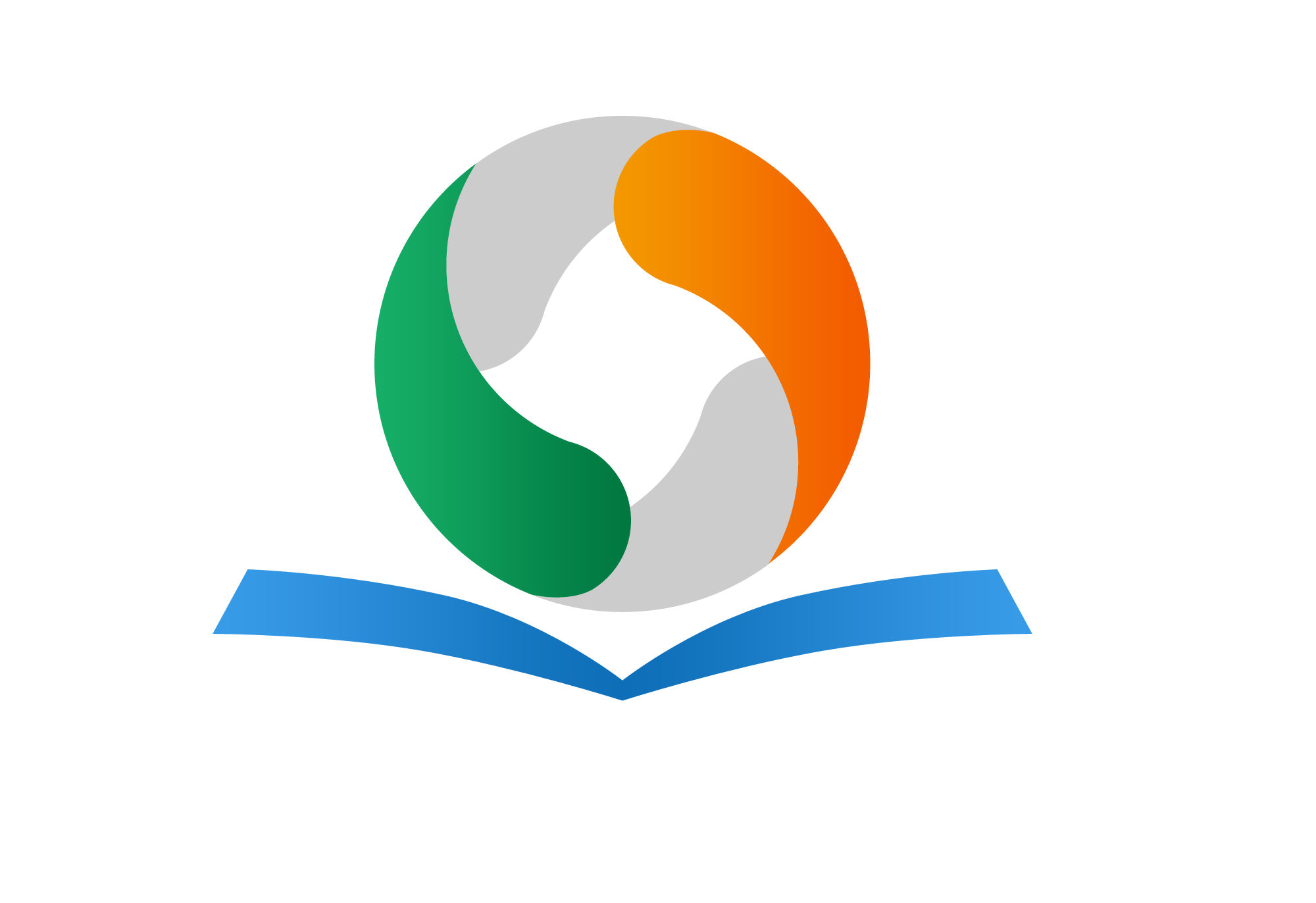 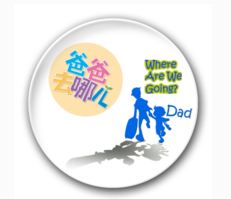 陕旅版
四年级下册
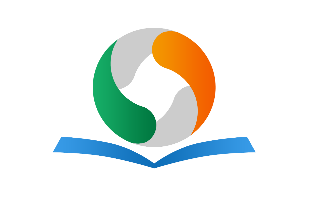 Unit5 Where Are You Going?
第三课时
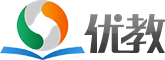 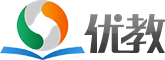 WWW.PPT818.COM
0
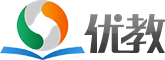 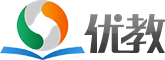 >>Review
Make sentences
Group work
Where is he/she going?…
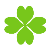 Where are they/you going? …
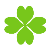 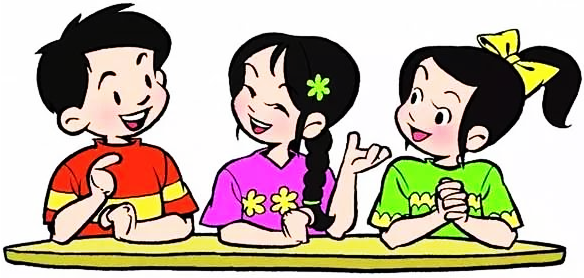 >>Warm-up
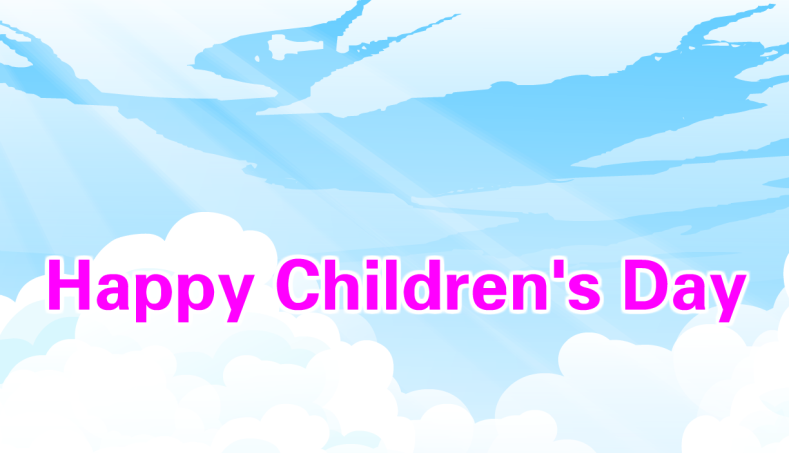 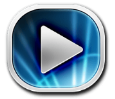 >>Lead-in
Free talk
What day is Children’s Day?
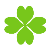 What are you going to do on Children’s Day?
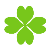 PPT模板：www.1ppt.com/moban/                  PPT素材：www.1ppt.com/sucai/
PPT背景：www.1ppt.com/beijing/                   PPT图表：www.1ppt.com/tubiao/      
PPT下载：www.1ppt.com/xiazai/                     PPT教程： www.1ppt.com/powerpoint/      
资料下载：www.1ppt.com/ziliao/                   范文下载：www.1ppt.com/fanwen/             
试卷下载：www.1ppt.com/shiti/                     教案下载：www.1ppt.com/jiaoan/               
PPT论坛：www.1ppt.cn                                     PPT课件：www.1ppt.com/kejian/ 
语文课件：www.1ppt.com/kejian/yuwen/    数学课件：www.1ppt.com/kejian/shuxue/ 
英语课件：www.1ppt.com/kejian/yingyu/    美术课件：www.1ppt.com/kejian/meishu/ 
科学课件：www.1ppt.com/kejian/kexue/     物理课件：www.1ppt.com/kejian/wuli/ 
化学课件：www.1ppt.com/kejian/huaxue/  生物课件：www.1ppt.com/kejian/shengwu/ 
地理课件：www.1ppt.com/kejian/dili/          历史课件：www.1ppt.com/kejian/lishi/
>>Lead-in
Do you know?
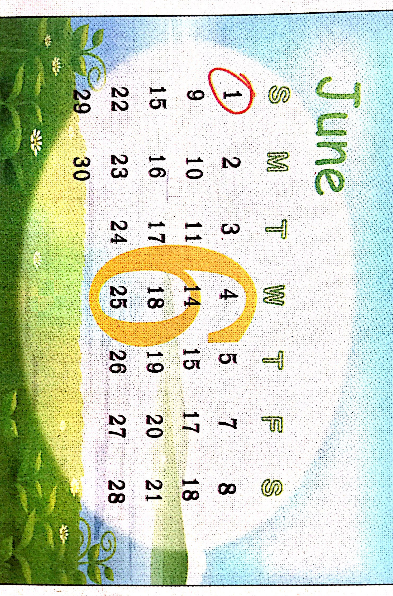 What’s the date?
>>Presentation
Look and imagine
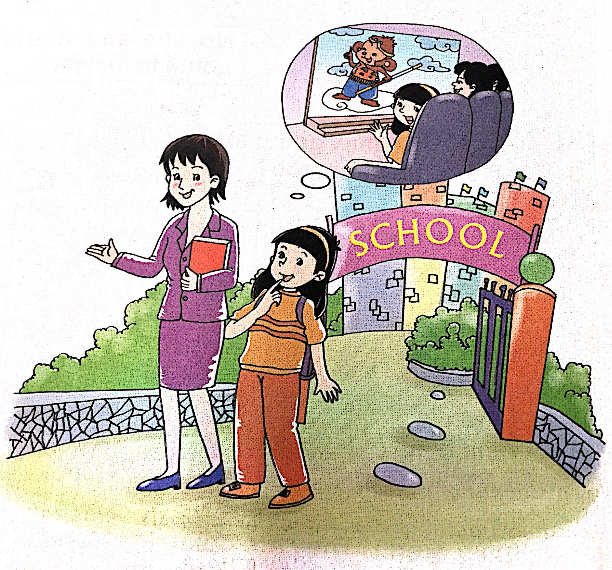 >>Presentation
Listen, then ask and answer
Q 1: Is it Children’s Day tomorrow?
Q 2: What’s Li Shan going to do?
Q 3: What is Li Shan’s mother going to do?
Q 4: Is she going to see a film with Li Shan?
Yes, it is.
She is going to see a film.
She is going to work.
No, she isn’t. She is going to work.
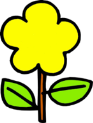 答案
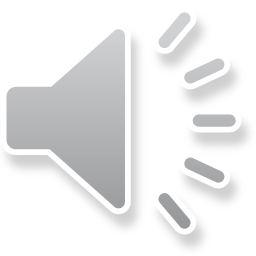 >>Presentation
Let’s learn more
Miss Lin: Tomorrow is Children’s Day. What are  
                you going to do?
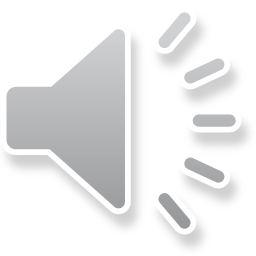 Li Shan: Yeah! Children’s Day! I’m going to 
               see a film.
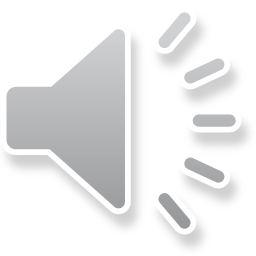 Miss Lin: What’s your mother going to do 
               tomorrow? Is she going with you?
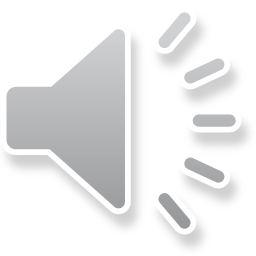 Li Shan: No. She is going to work.
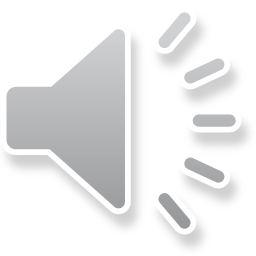 Miss Lin: Happy Children’s Day!
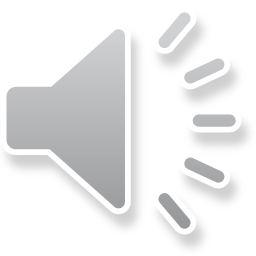 Li Shan: Thank you!
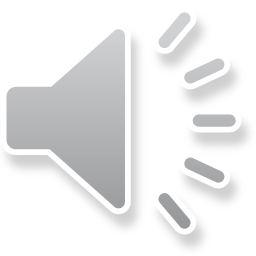 开始
Tips:
当你自己朗读时，遇到不会读或不明白意思的单词或句子，可以把它圈起来，请教同学或老师！
>>Practice
一分钟倒计时
Read it by yourselves for one minute.
自读对话一分钟。
60
50
10
20
40
30
>>Practice
Role play
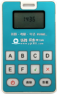 角色扮演，小组先进行练习，然后展示，其他同学评价。
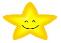 Good
Great
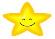 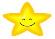 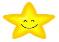 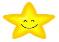 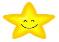 Excellent
>>Practice
Do a survey and report
Li Shan: What are you going to do       
              on Children’s Day?
       Liu: I’m going to …
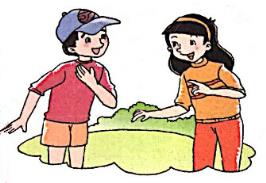 Then talk about it in the class
Activity
Activity
Name
Name
Liu Zhaoyang
>>Practice
Do a survey and report
Li Shan: … is going to …
              … and … are going to …
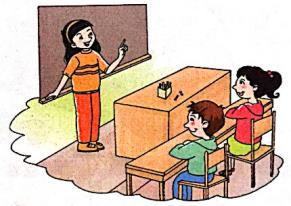 Tips:
dance
sing a song
see a film
go to swim
climb the mountain
watch TV
play in the park
see the animals in the zoo
buy a story book
play games
>> Summary
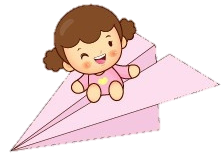 本课所学的重点句型：
What are you going to do?
I’m going to …
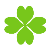 e.g.
What are you going to do on Children’s day?
I’m going to see a film.
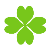 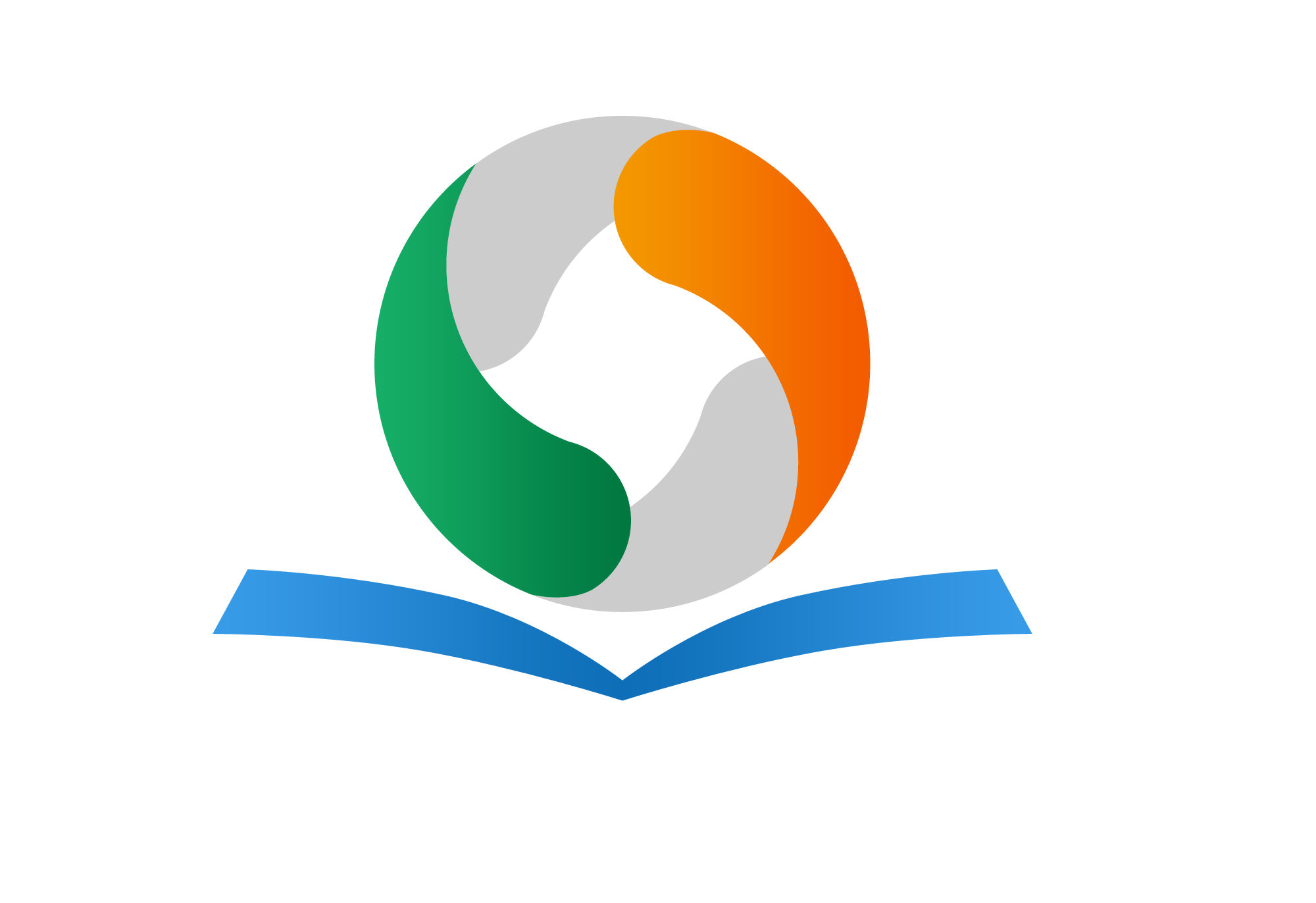 >> Homework
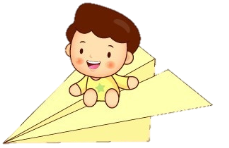 1.听课文录音并跟读，按照正确的语音、语调朗读并表演课文对话。2.2人一组，分角色表演Let’s learn more课文对话。
3.预习 Unit5 B  Read the words。
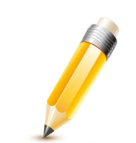 close